Дитячий садок – осередок для сталого розвитку
Проект роботи з дітьми 6-го року життя 
за програмою “Дошкільнятам – освіта для сталого розвитку”
Група: “Веселка”
Заклад дошкільної освіти № 39
м.Ужгород
“ Сталий розвиток – це такий розвиток, який задовольняє потреби сучасності, але не ставить під загрозу здатність майбутніх поколінь задовольняти свої потреби ”.

Гру Харлем Брутланд   
1987 р.
Поняття сталого розвитку виражає 
досить просту ідею:
 необхідно досягнути гармонії між людьми з одного боку і суспільством та природою – з іншого.
Освіта для сталого розвитку –     новий напрям у сучасній освіті
У центрі уваги – люди, які мають право на здорове і плідне життя в гармонії з природою
Охорона навколишнього середовища має стати невід’ємним процесом розвитку
Задоволення потреб у збереженні навколишнього середовища і для майбутніх поколінь
Необхідним є партнерство, спільна робота всіх для забезпечення сталого розвитку
Збереження здоров’я людей і забезпечення гідного рівня життя
“Освіта для сталого розвитку для дошкільнят “ реалізує  освітню стратегію на засадах одного з напрямів гуманітарної педагогіки - емпаурмент- це надання людині мотивація і натхнення до дії.
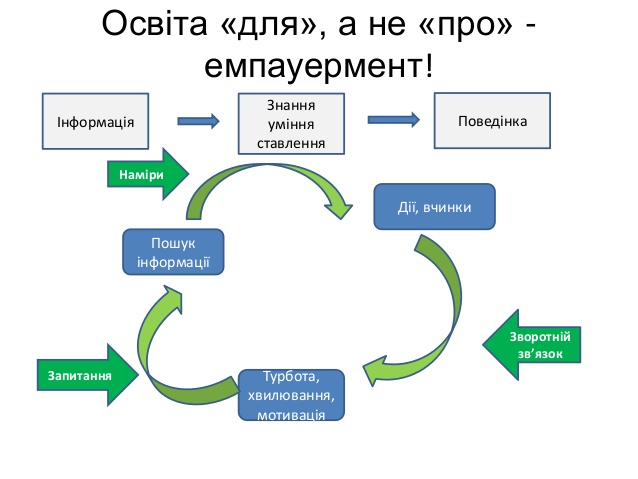 Мета проекту: 
Сприяти формуванню у дошкільників мотивації до дій і моделей поведінки, орієнтованих на сталий стиль життя.
Завданням проекту є створення умов для:
Формування у дітей початкових уявлень про дії та поведінку, що орієнтовані на сталий розвиток необхідних для свідомого способу власного життя. 
Усвідомлення старшими дошкільниками необхідності збереження ресурсів Землі та особистої причетності до майбутнього суспільства і природи.
Розвиток у дітей звичок і моделей поведінки, що відповідають сталому розвитку бажання діяти у цьому напрямку.
Характеристика проекту:
- за домінуючою діяльністю: творчий 
	- за тривалістю: середньої тривалості
		- за кількістю учасників:колективний
			- за характером контактів: у межах групи
Види діяльності:- заняття, 
	- бесіди,
		- спостереження,
			- ігрова діяльність,
				- художня праця,
					- моделювання дій,
				- пошуково-дослідницька діяльність,
			- індивідуальна робота, 
		- робота з батьками.
Зміст роботи:
 - мотиваційний,
	- інформаційний,
		 - репродуктивний,
			- узагальнюючий.
Програма з освіти для сталого розвитку для дошкільнят
Ідеї, які мають бути донесені до дітей
Спілкування
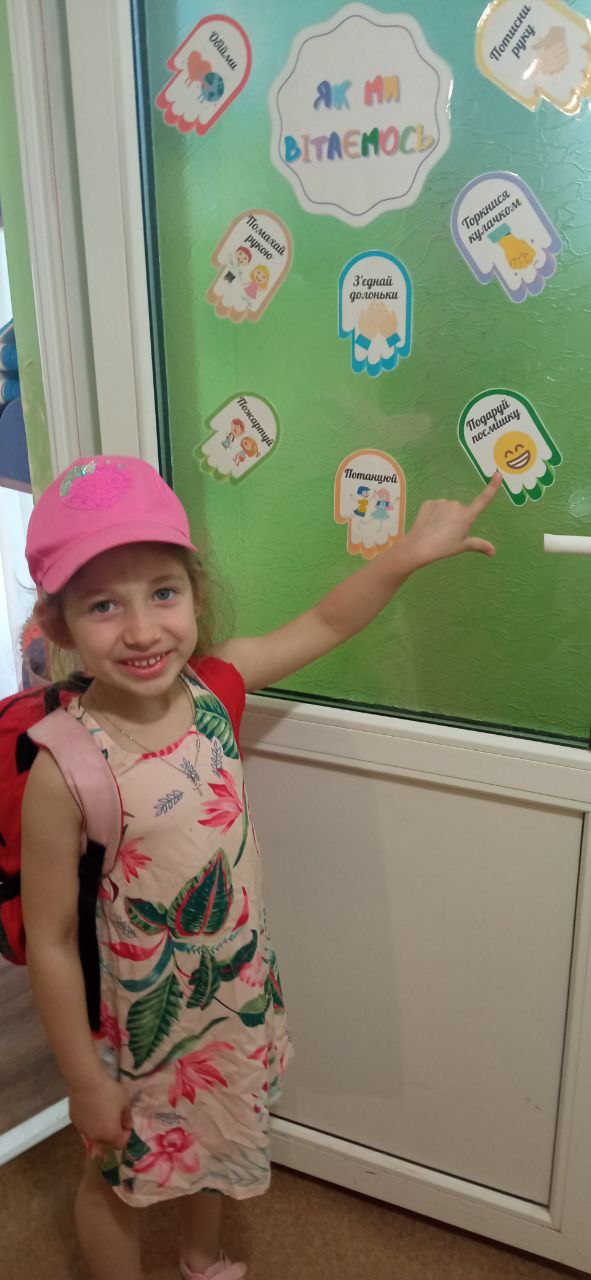 Спілкування
Вітання
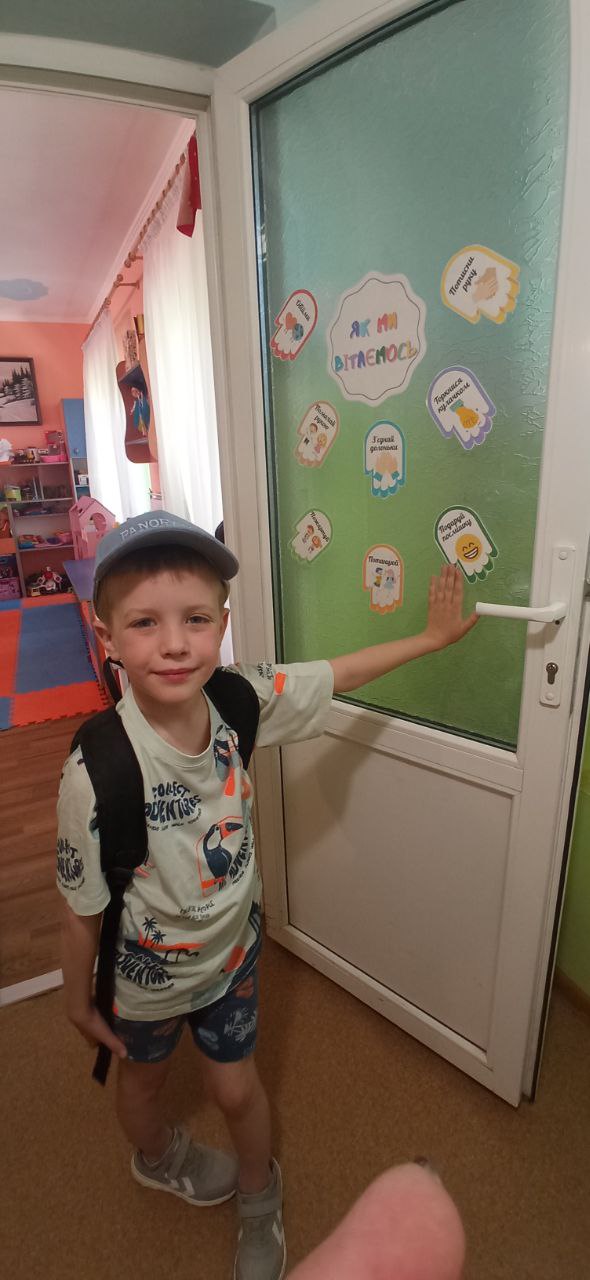 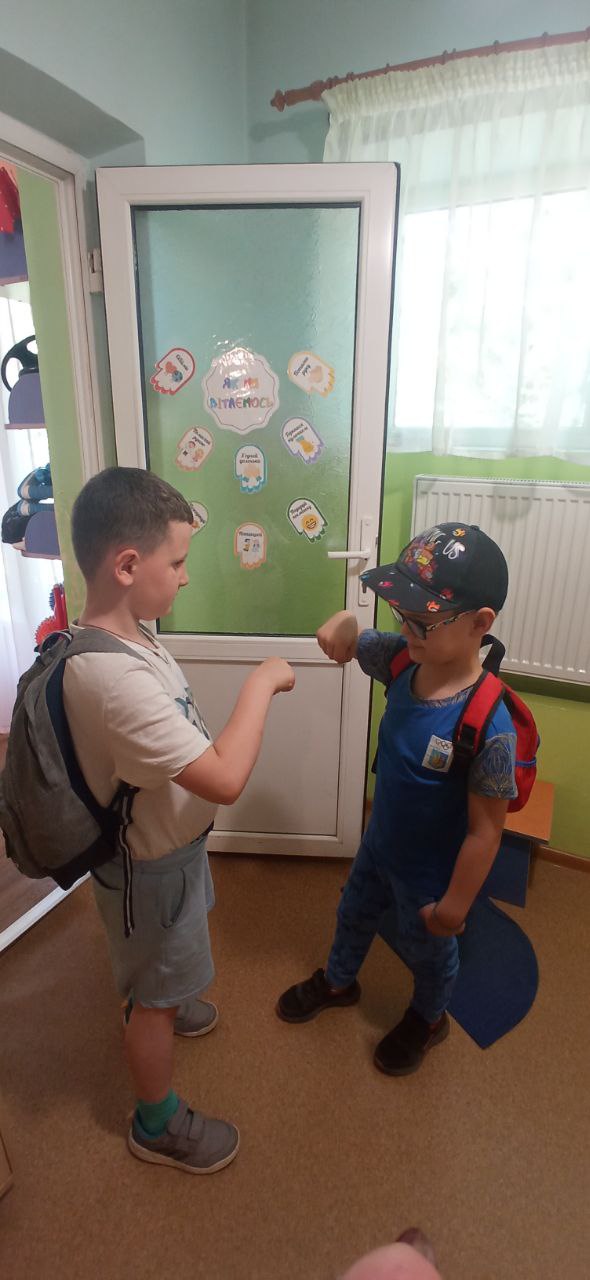 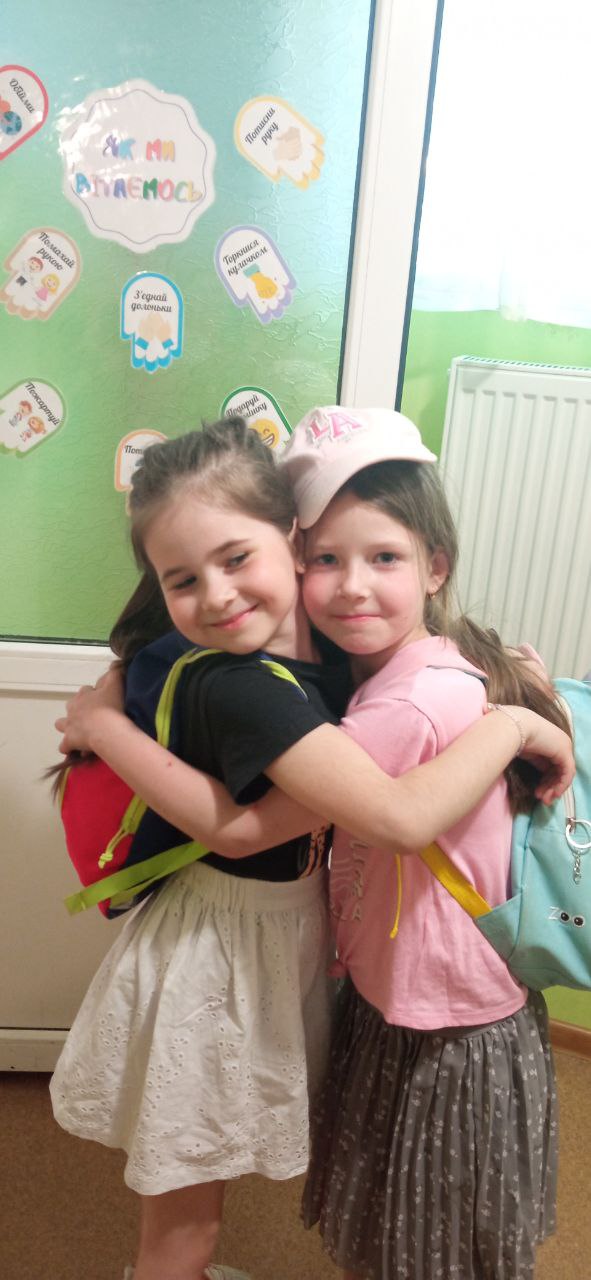 Спілкування
Допомога і підтримка
Подяка
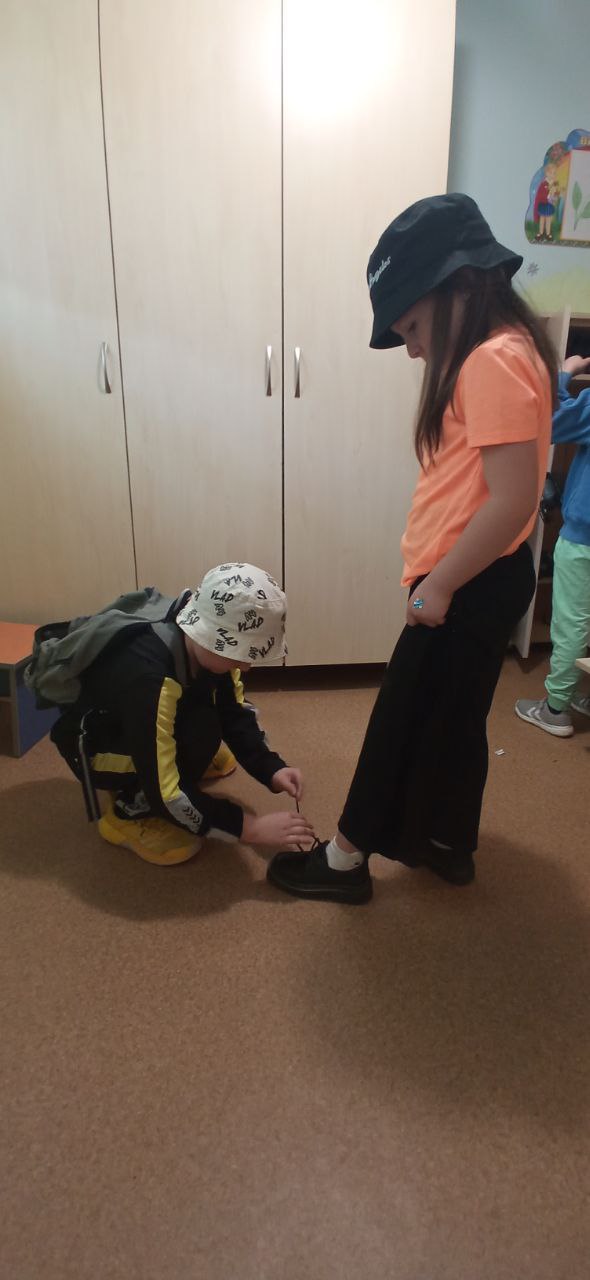 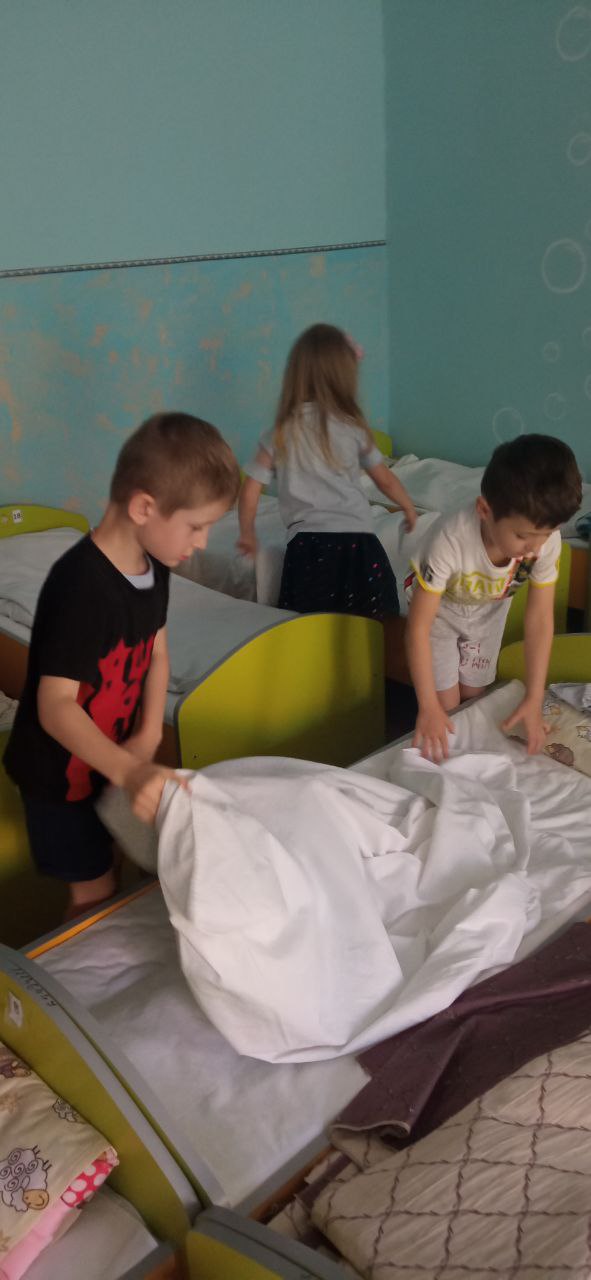 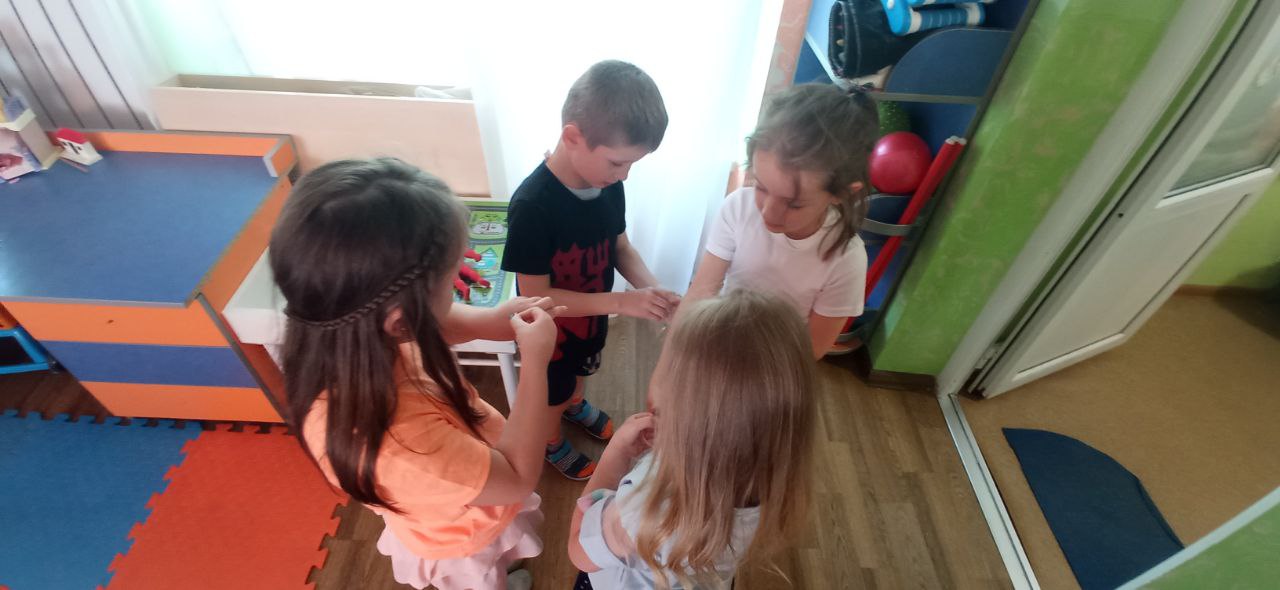 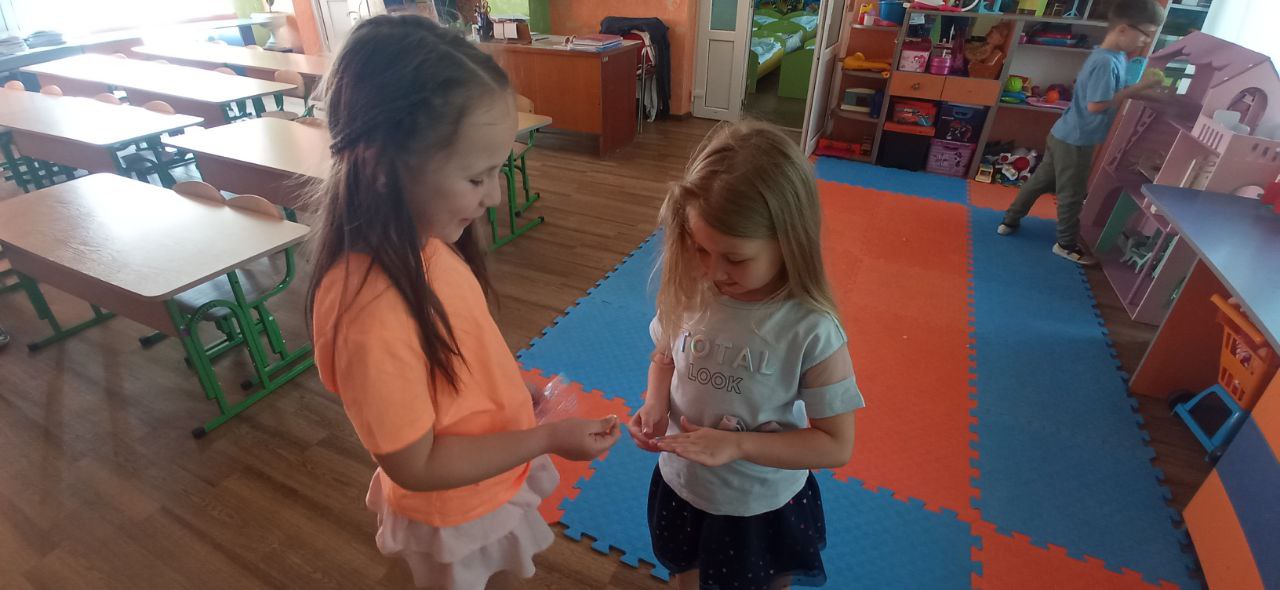 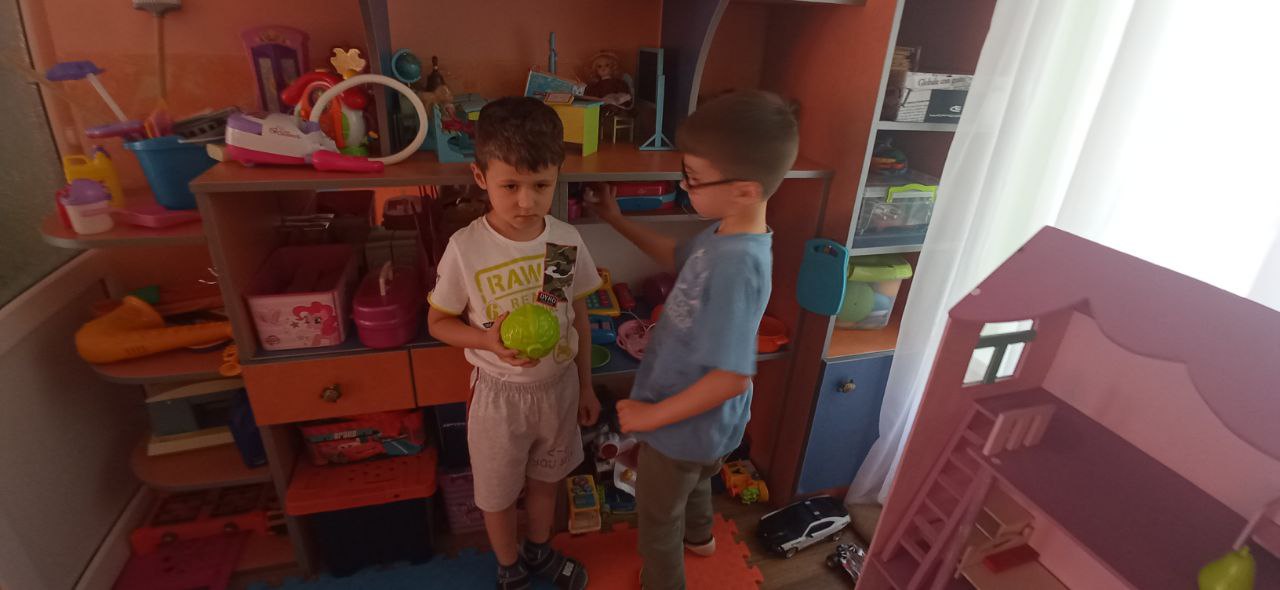 Ресурси
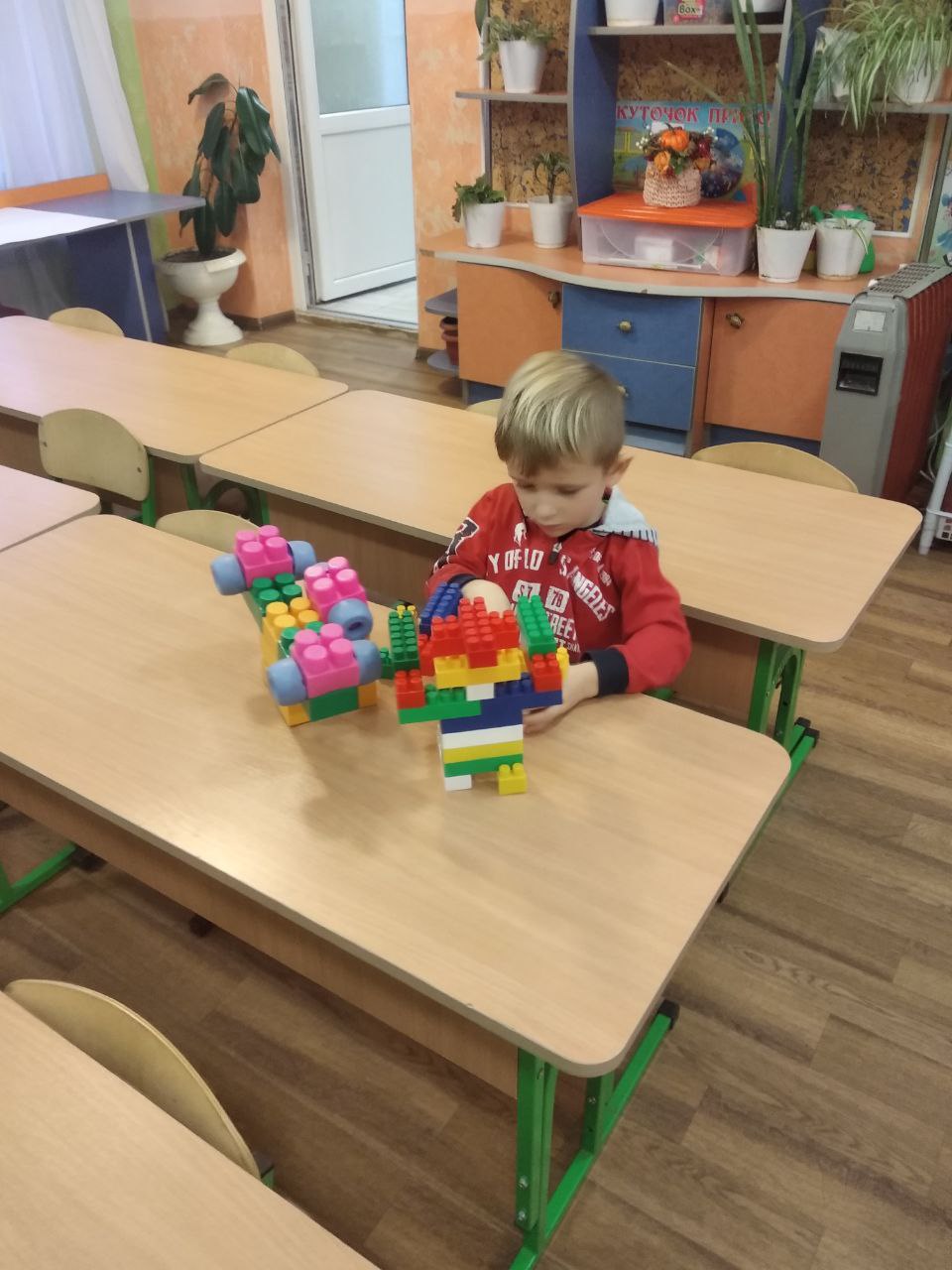 Ресурси
Мої іграшки
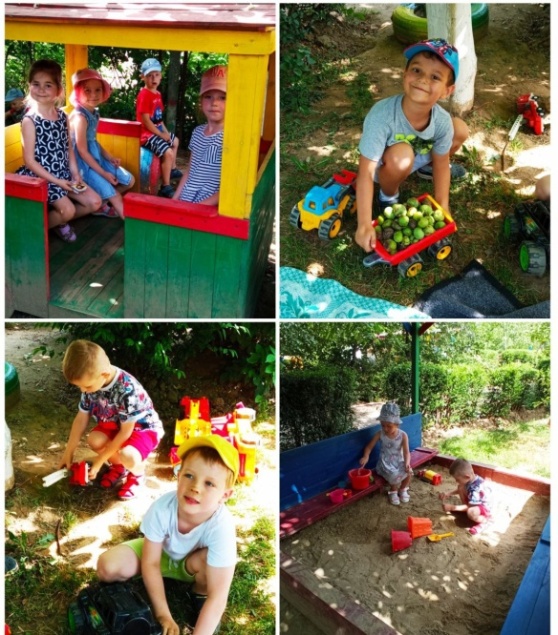 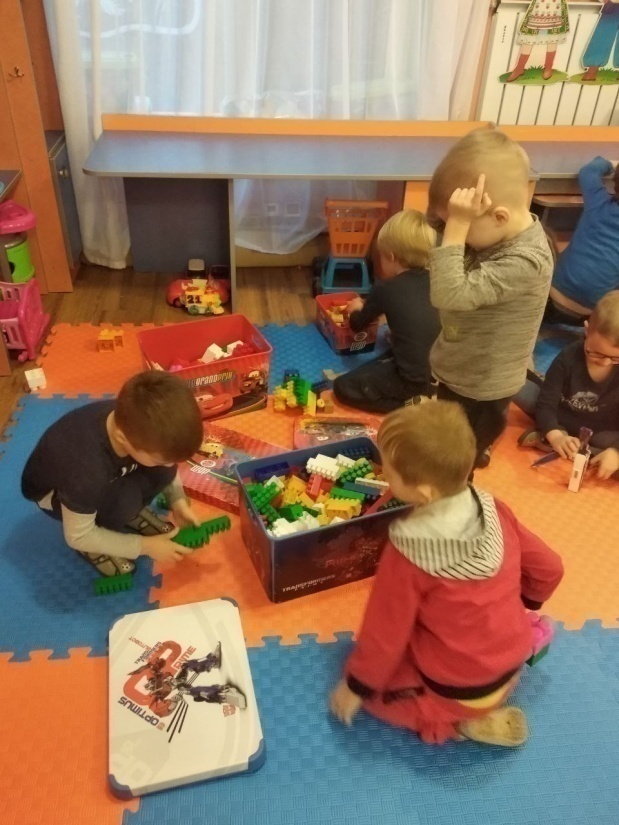 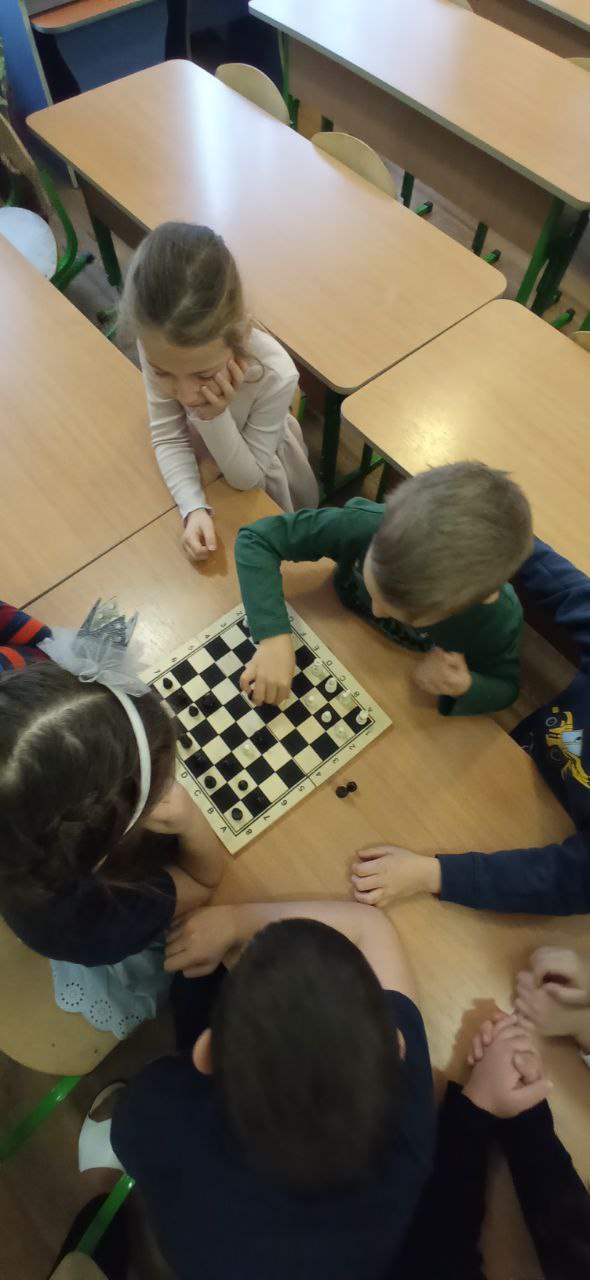 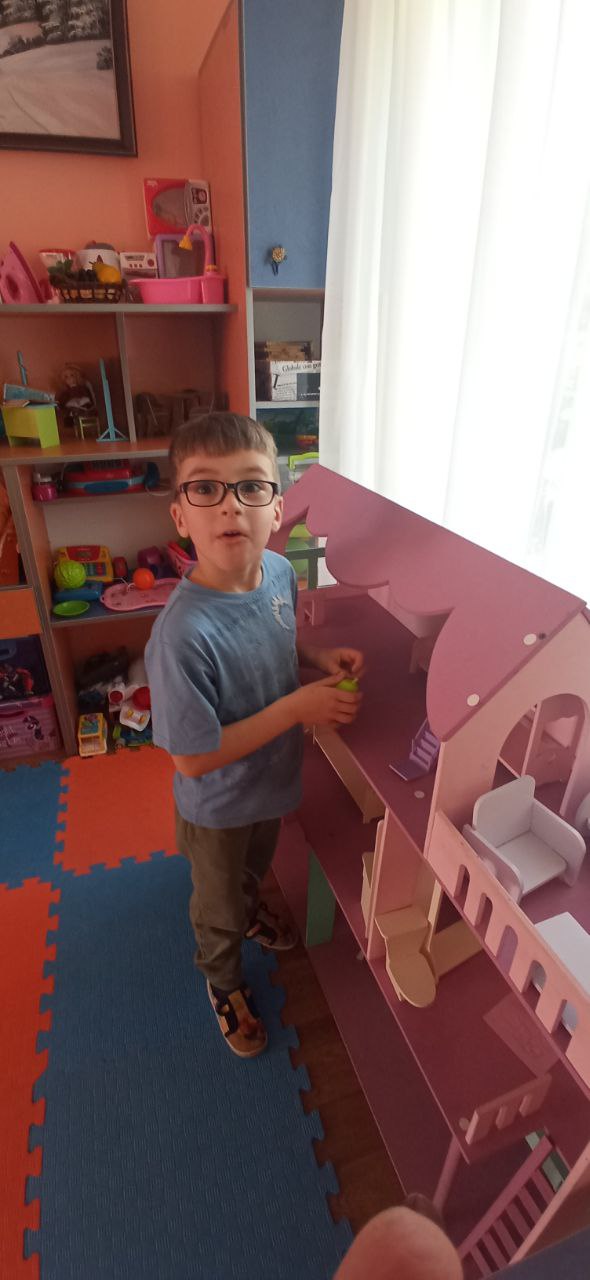 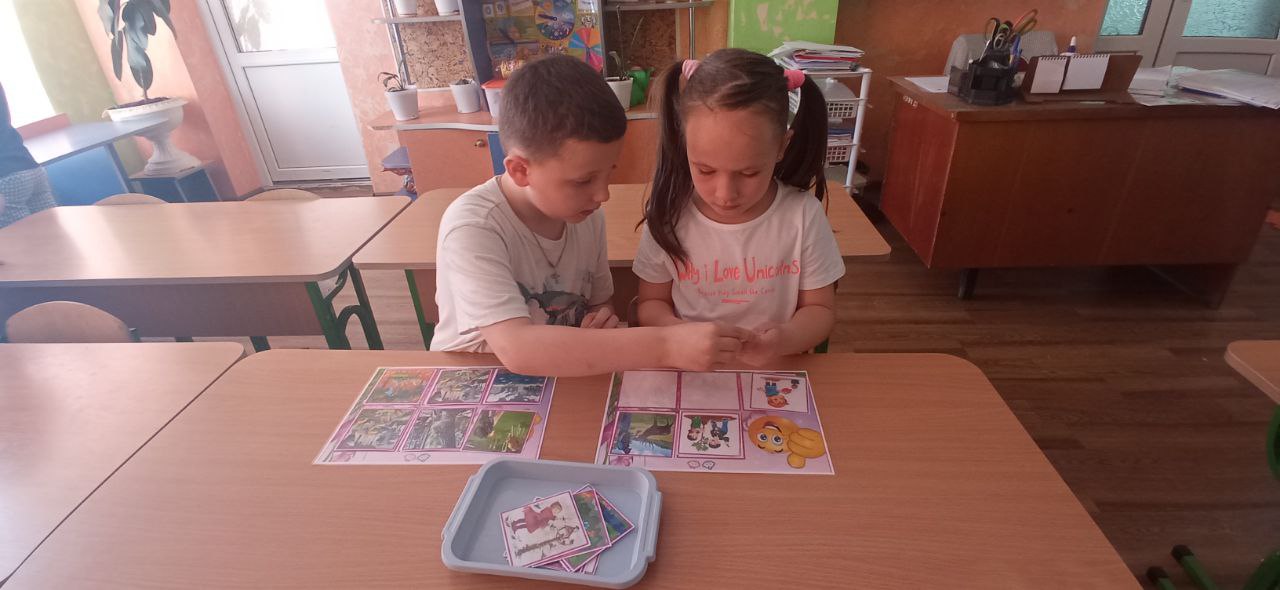 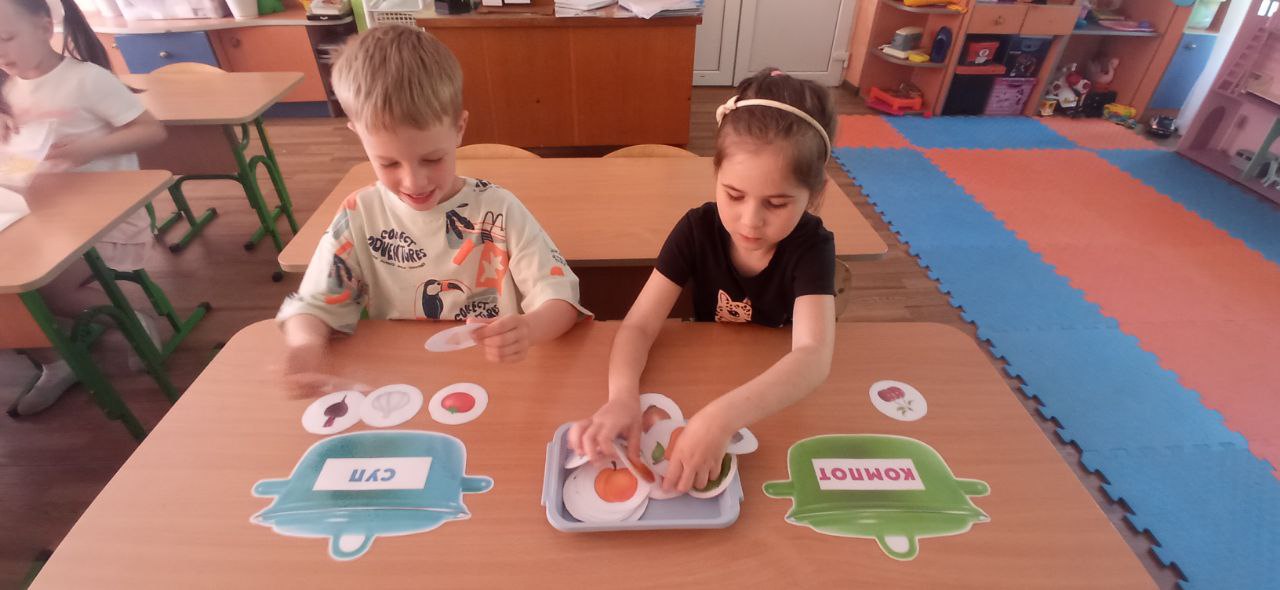 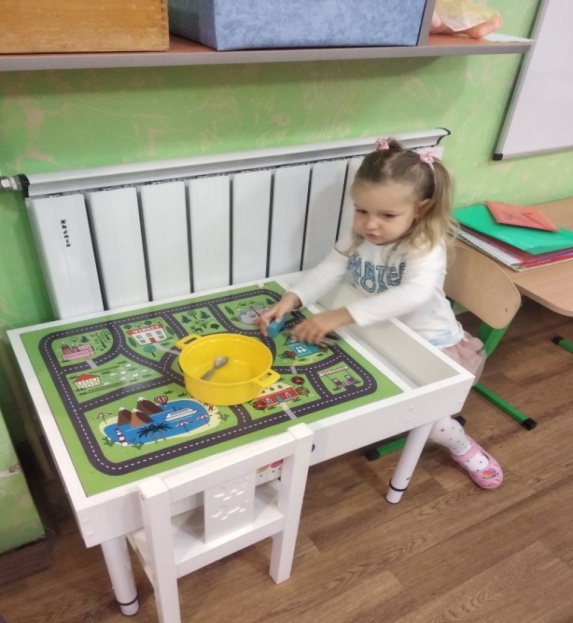 Ресурси
Папір – наше спільне багатство
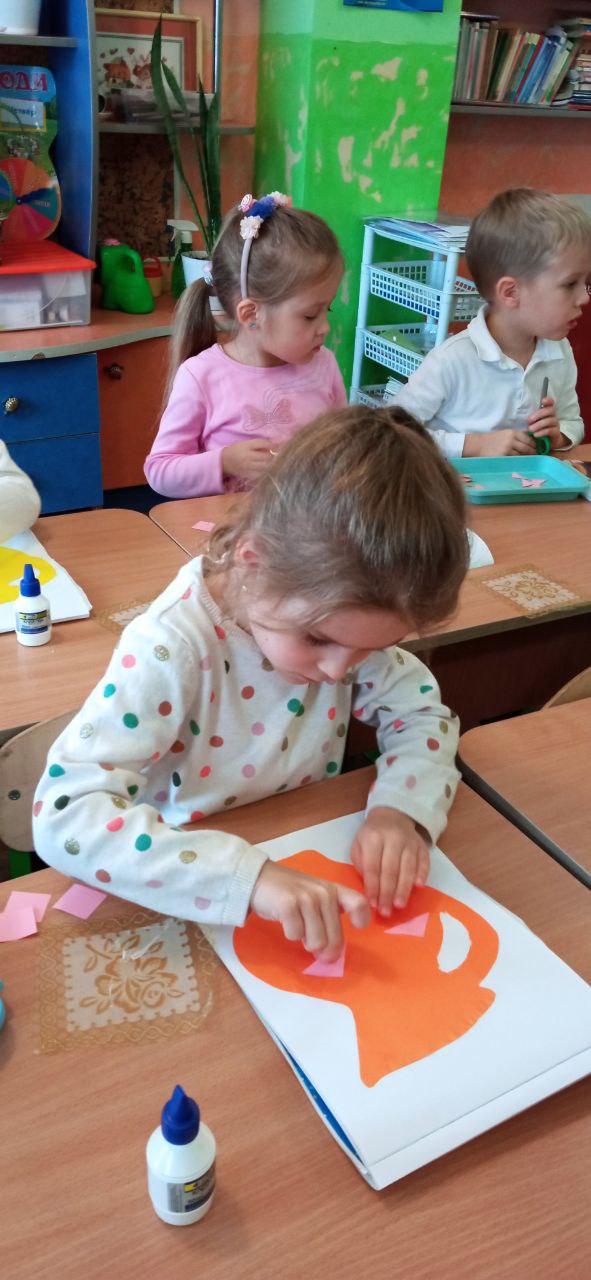 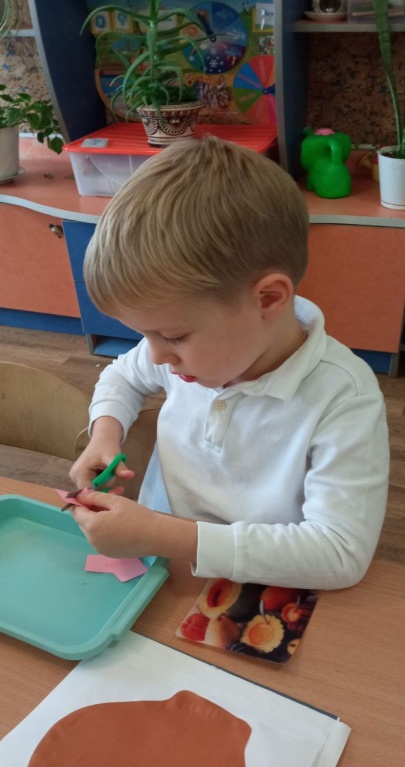 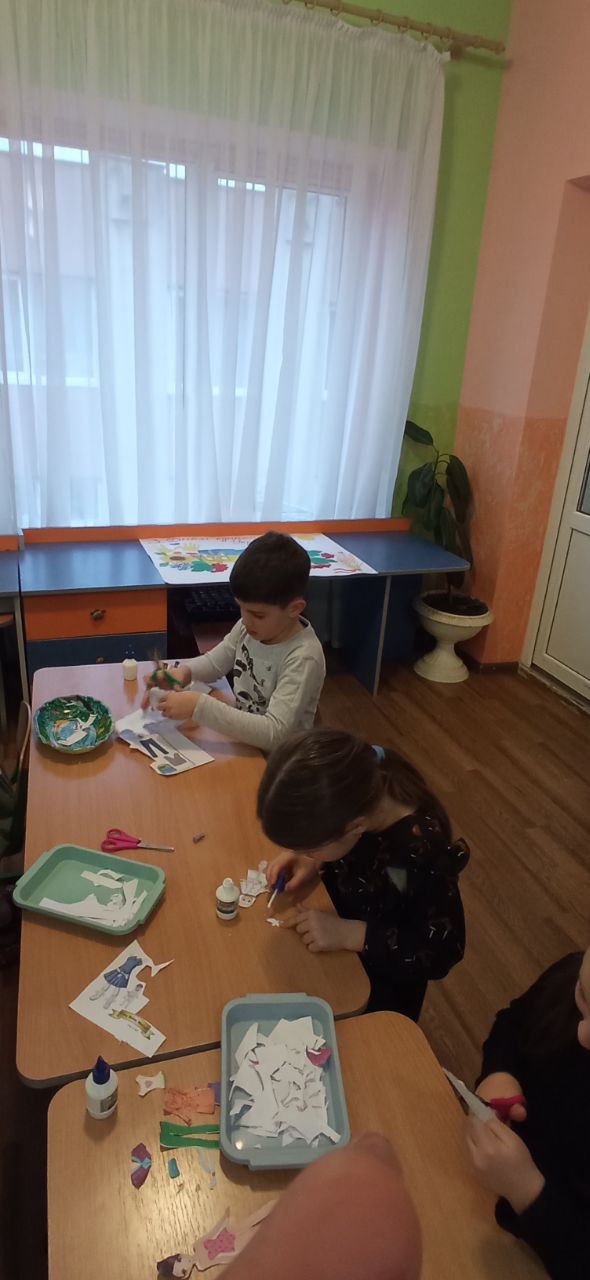 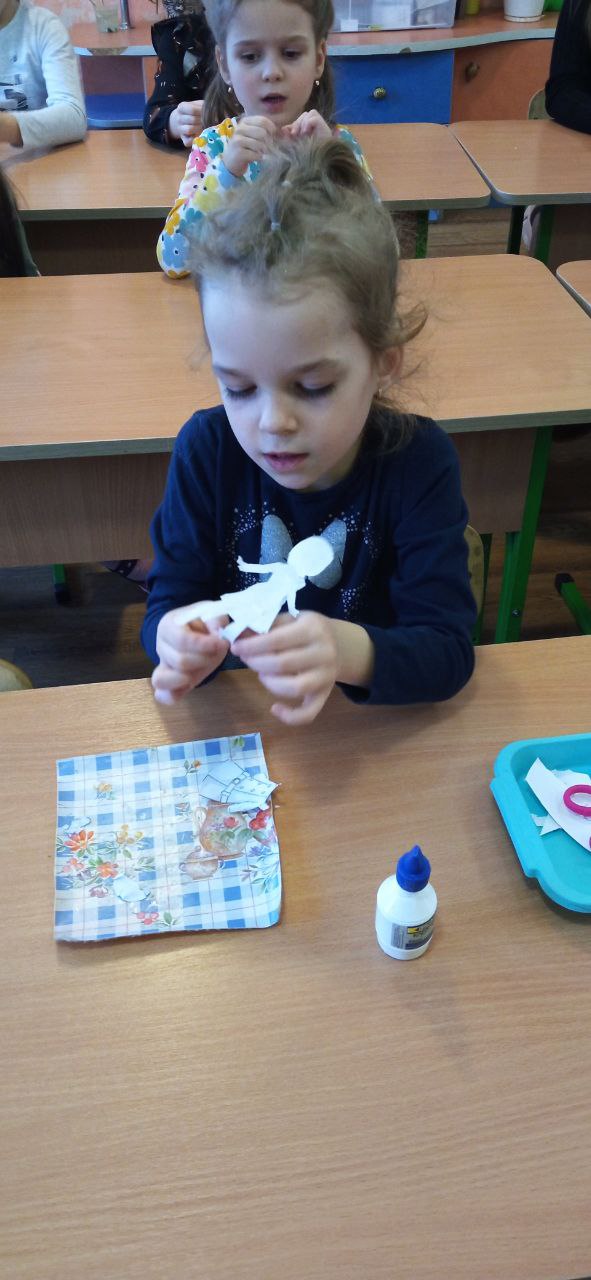 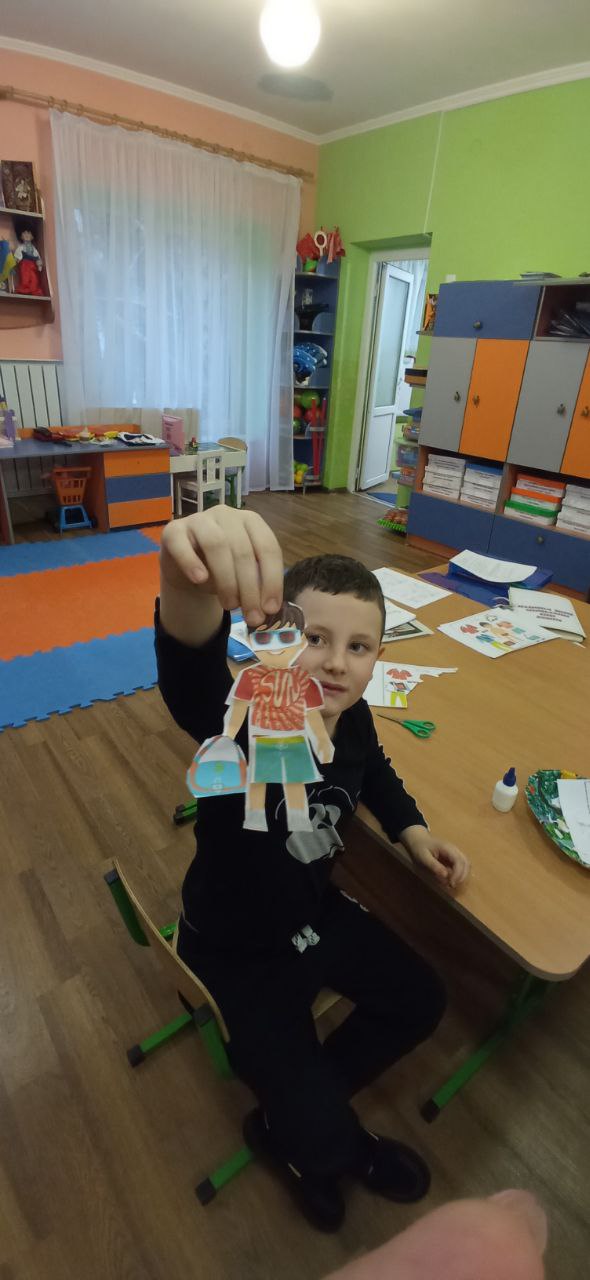 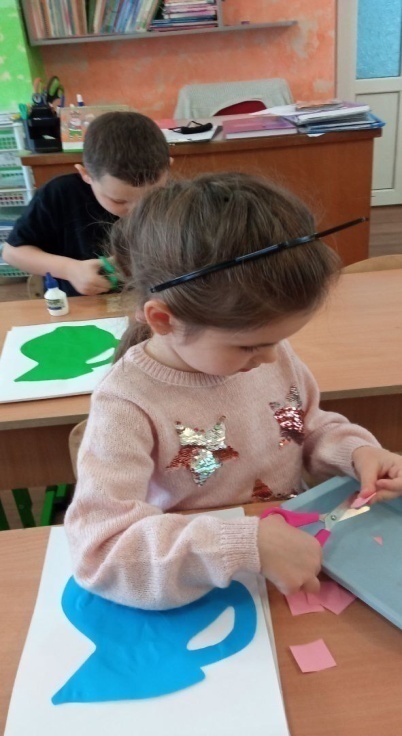 Ресурси
Вода – наше спільне багатство
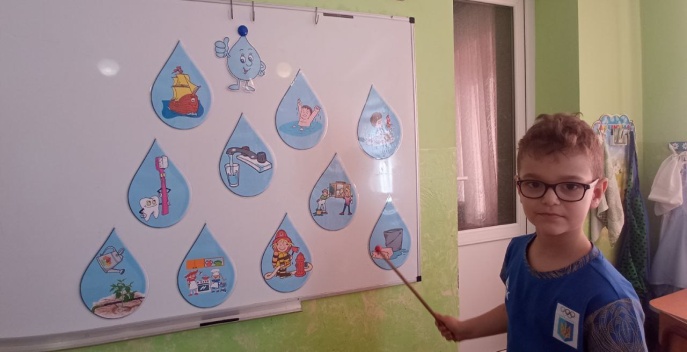 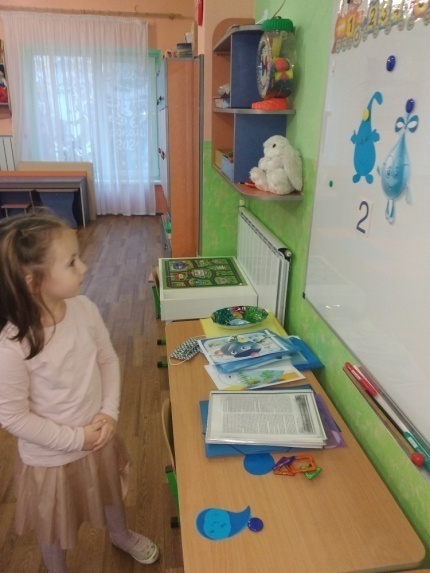 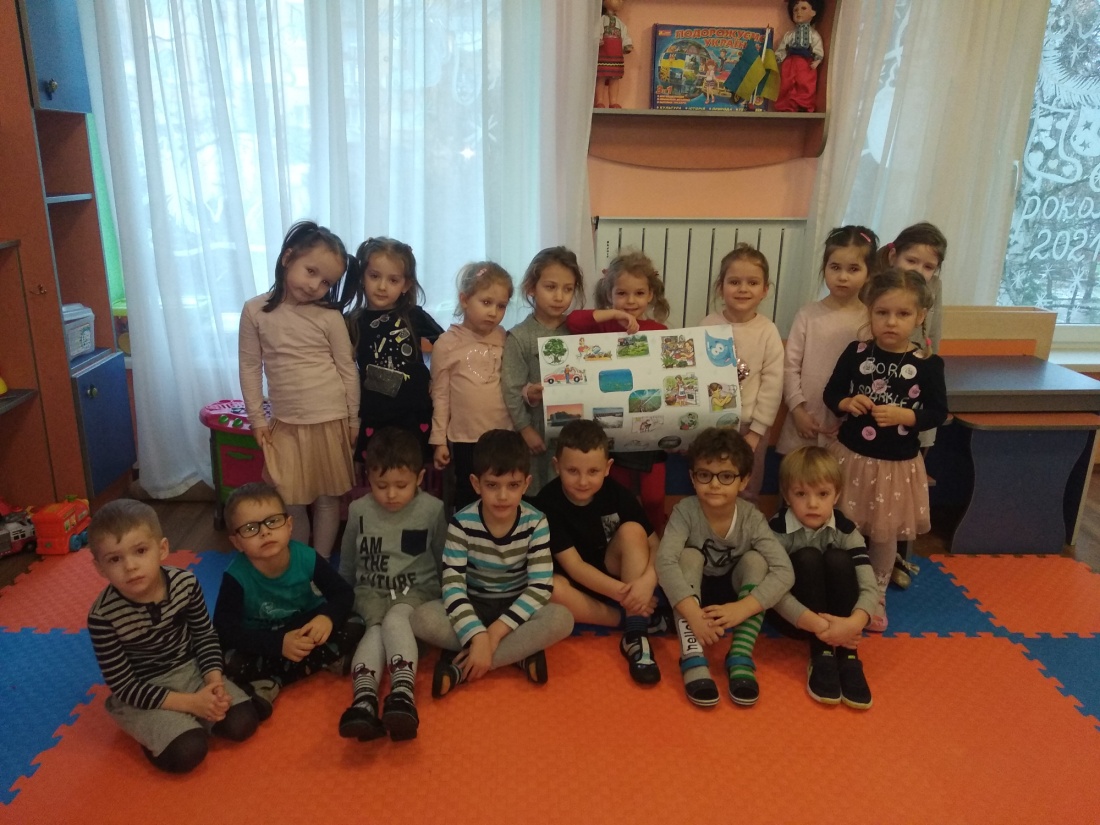 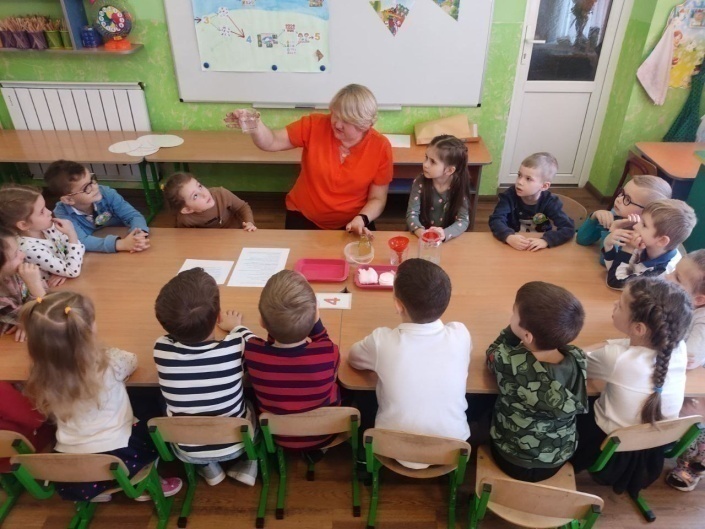 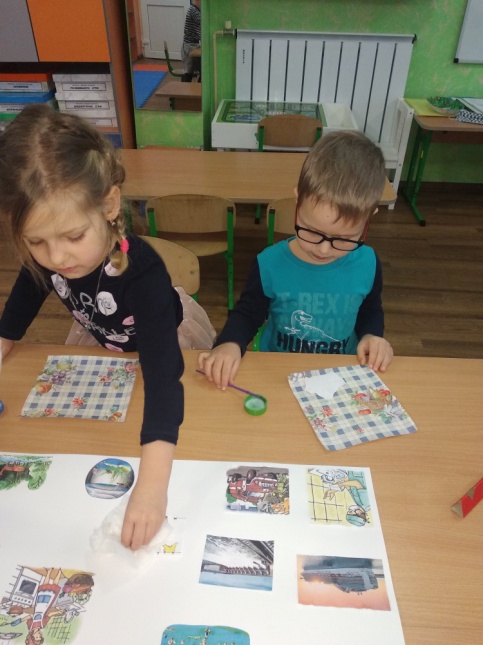 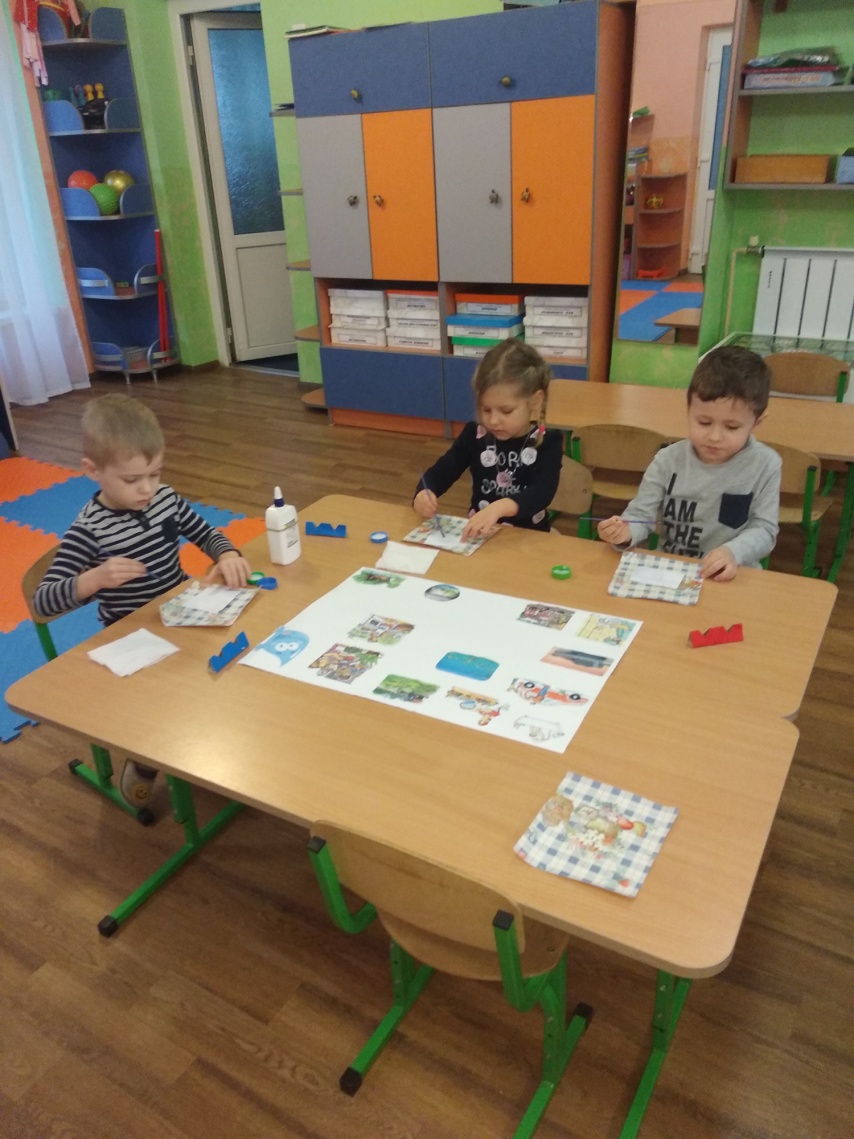 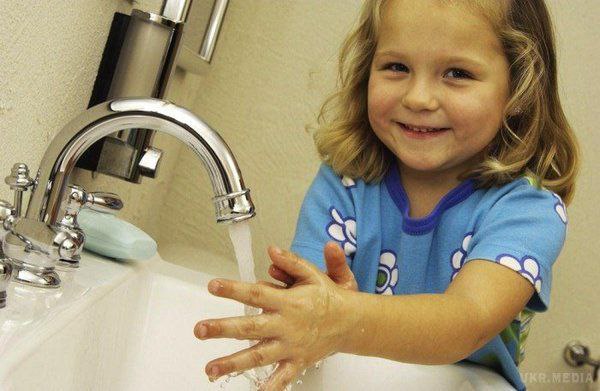 Подарунок
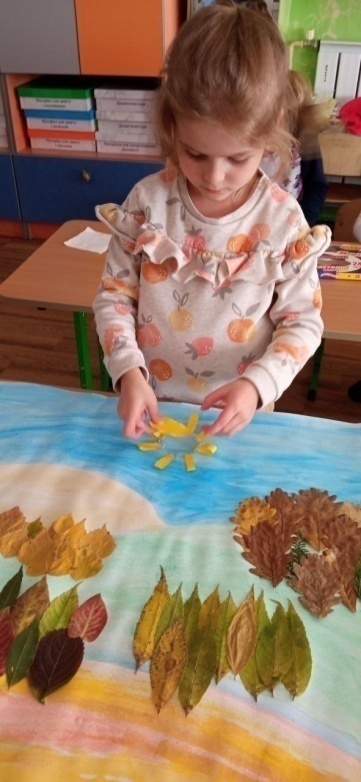 Подарунок
Подарунки – від природи
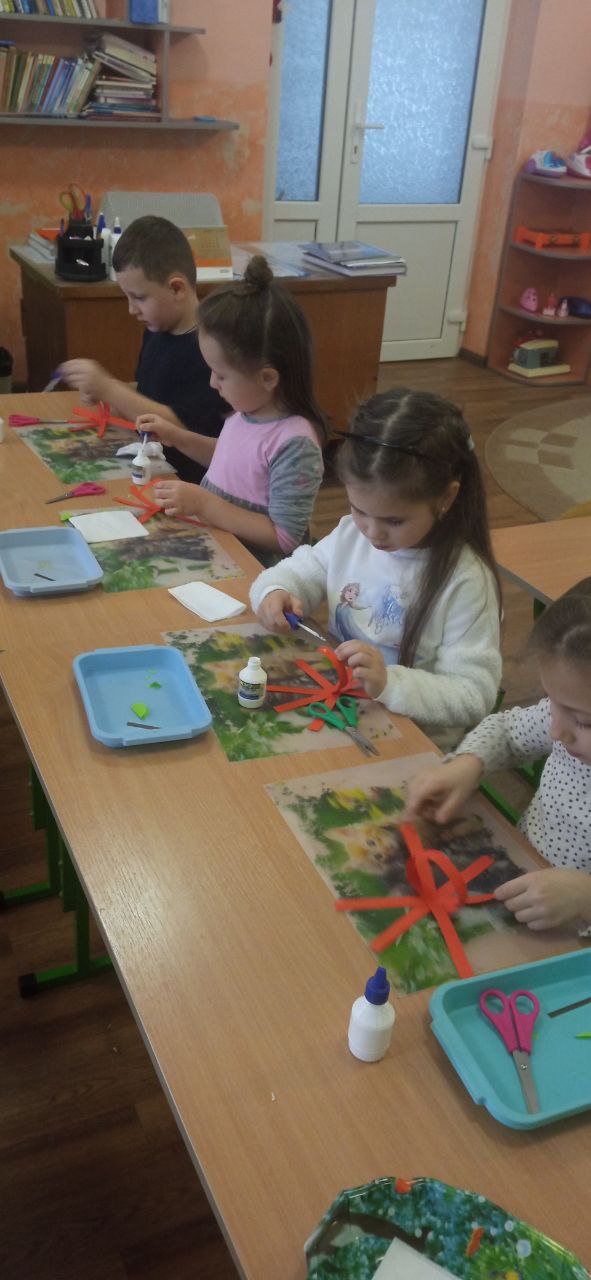 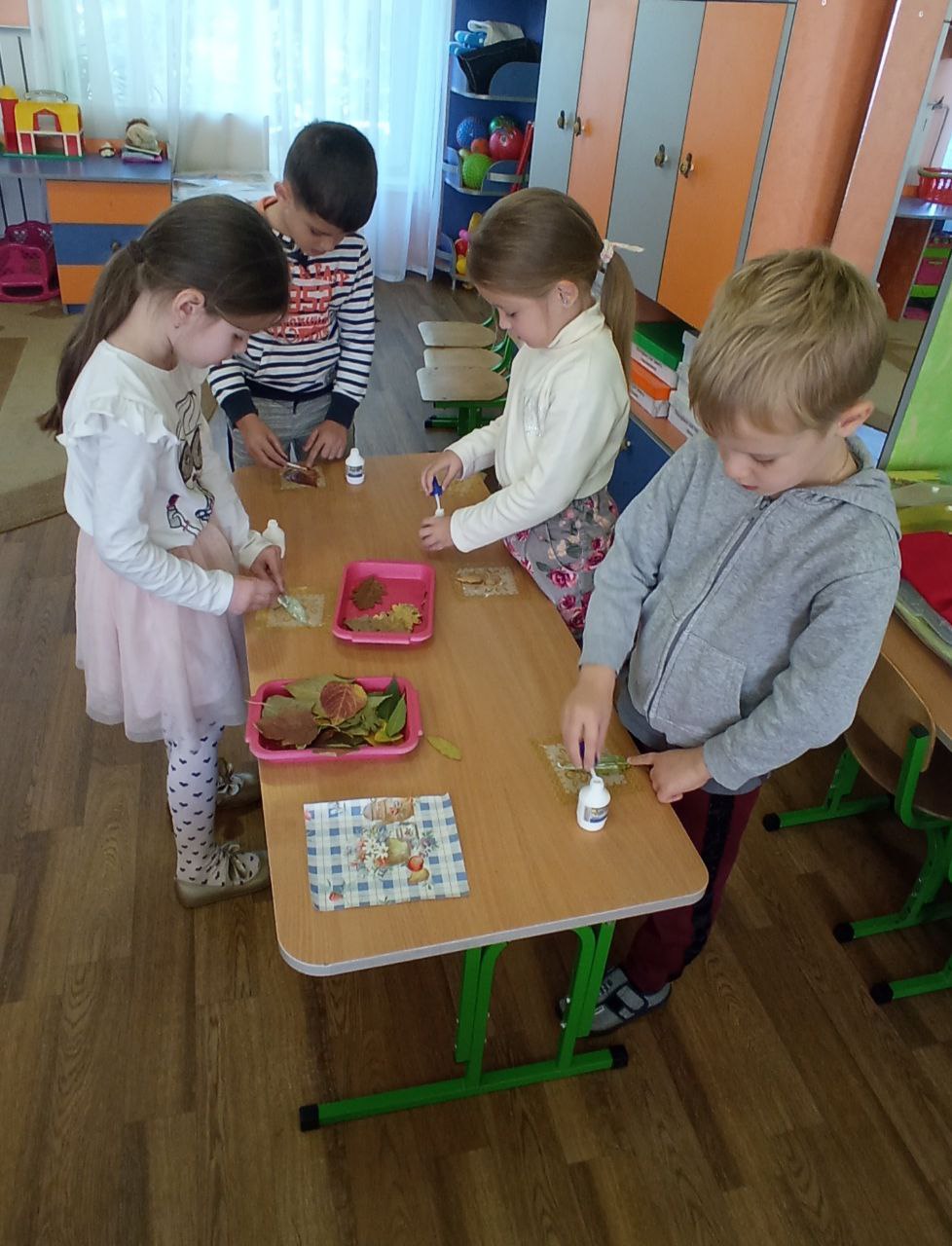 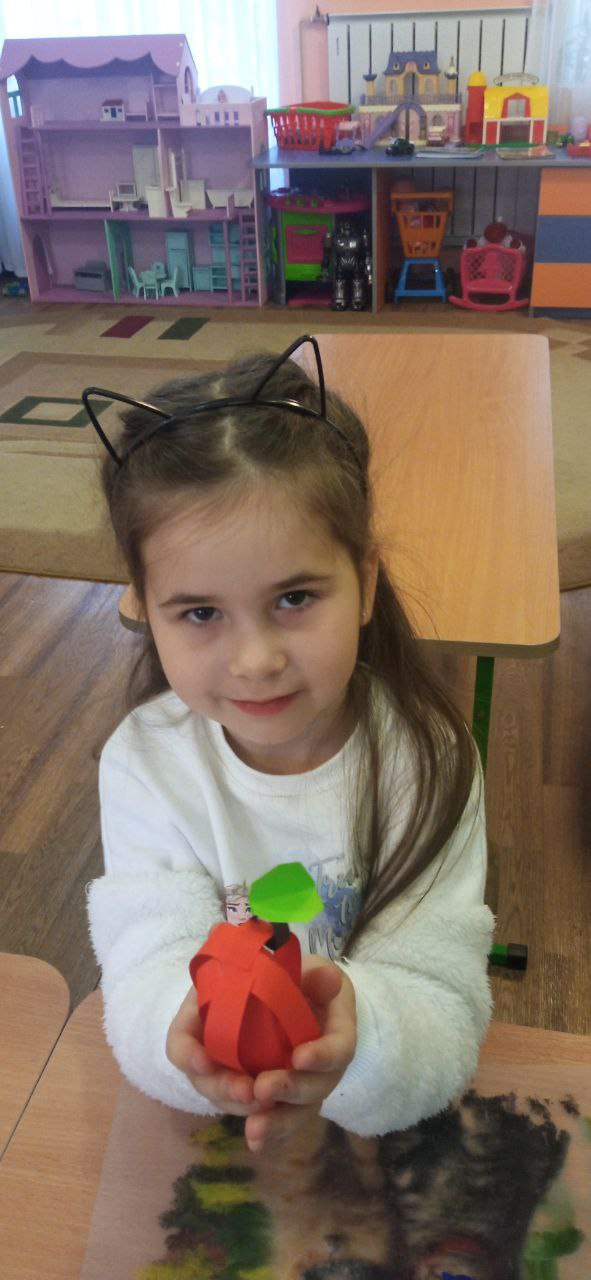 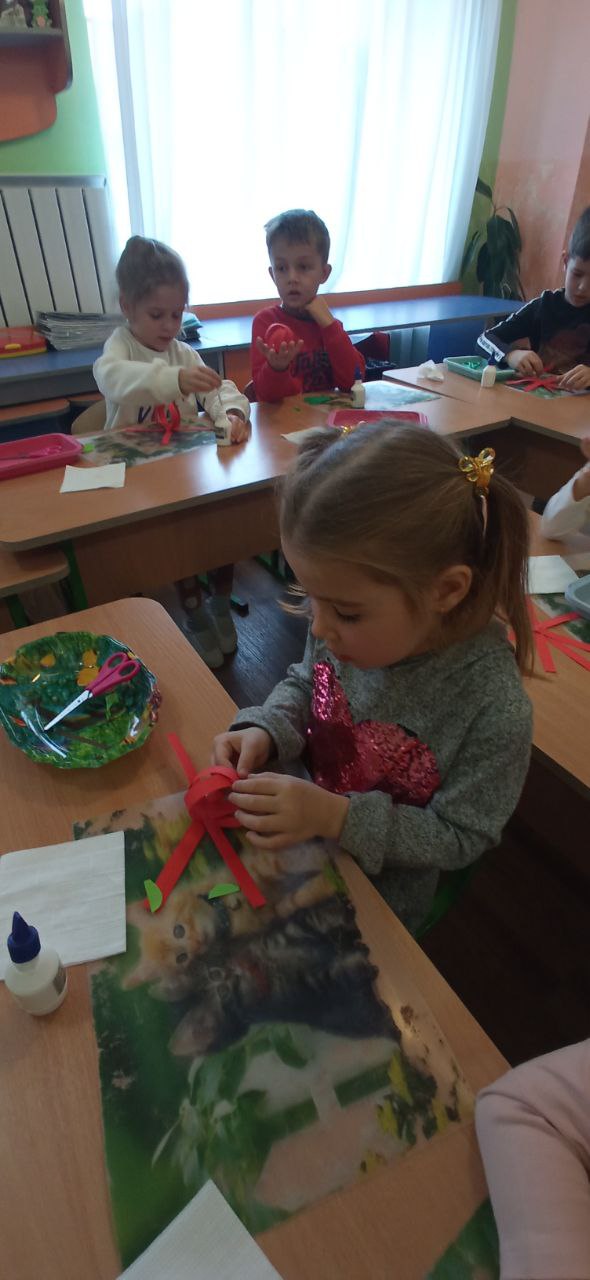 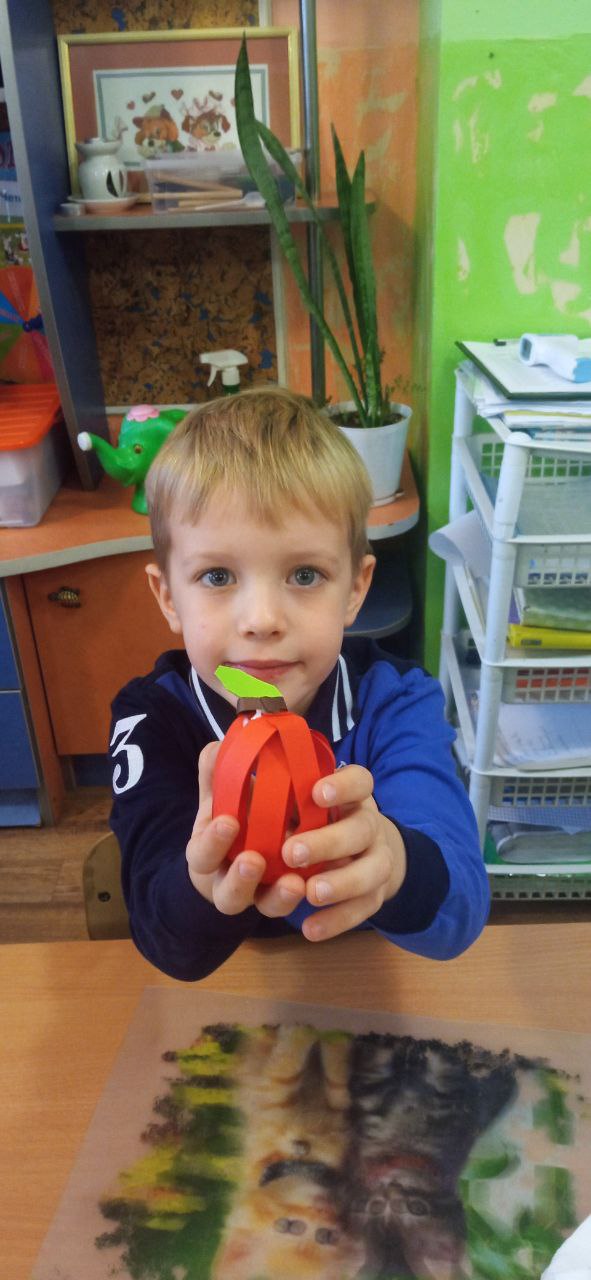 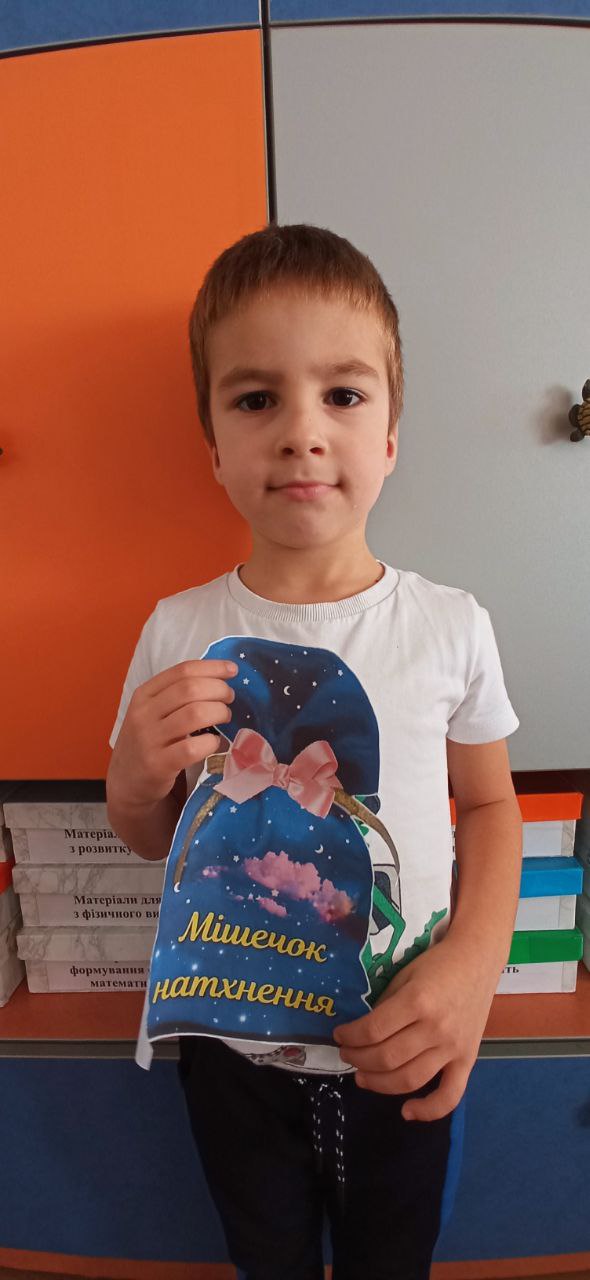 Подарунок
Слово в подарунок
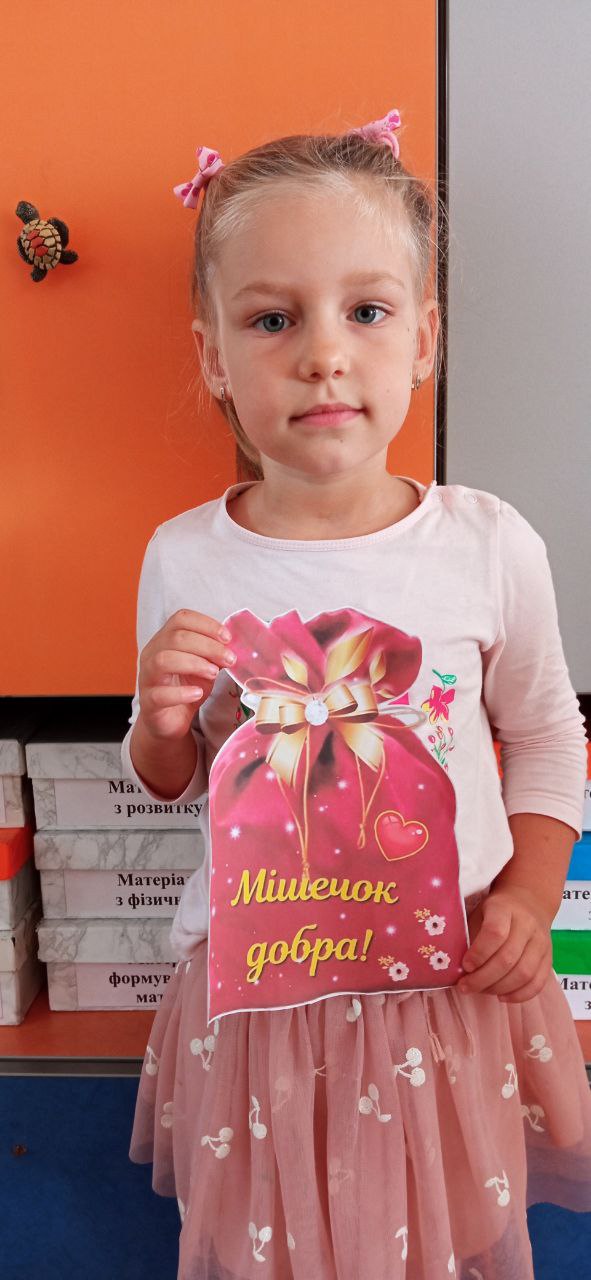 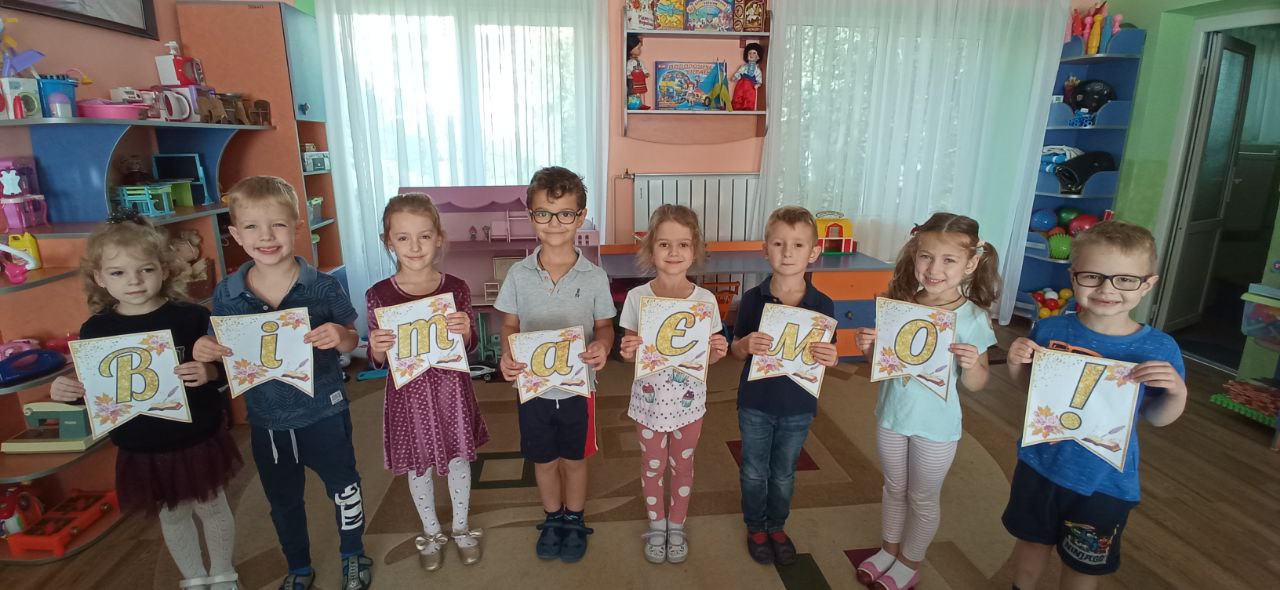 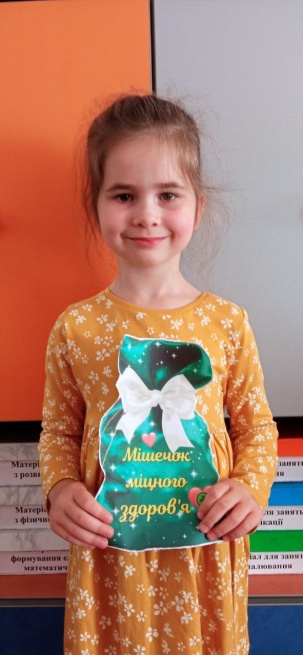 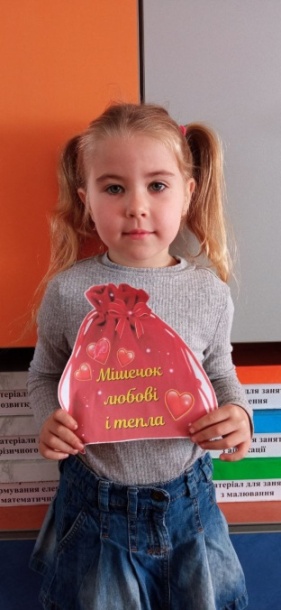 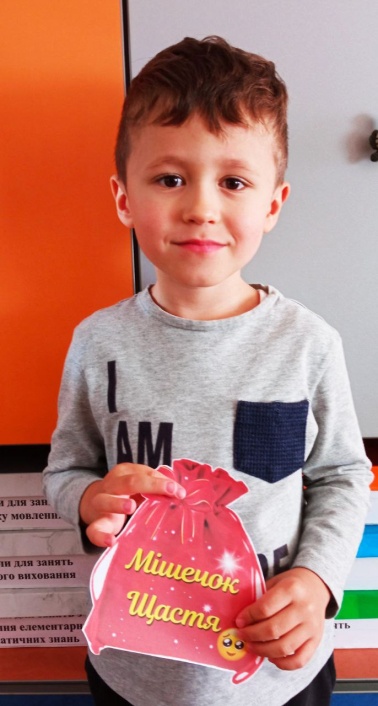 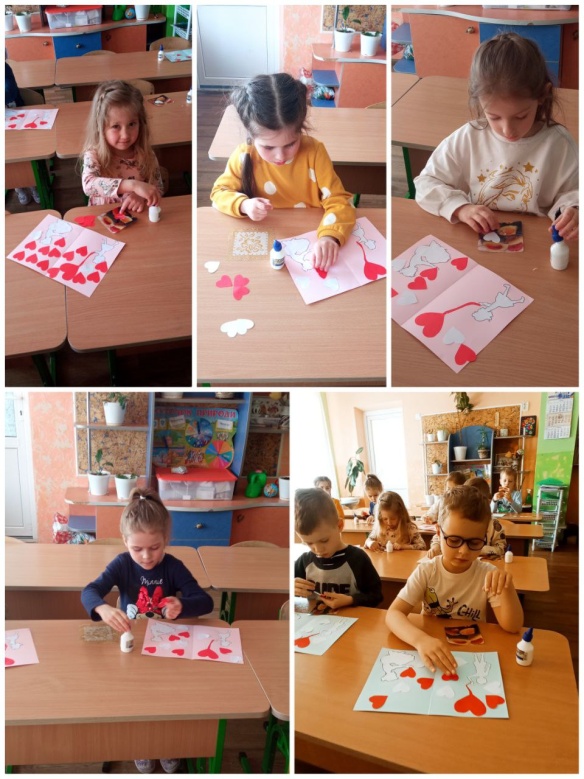 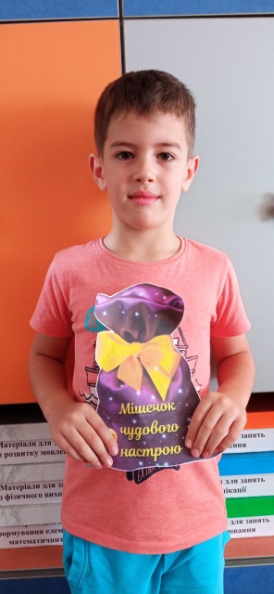 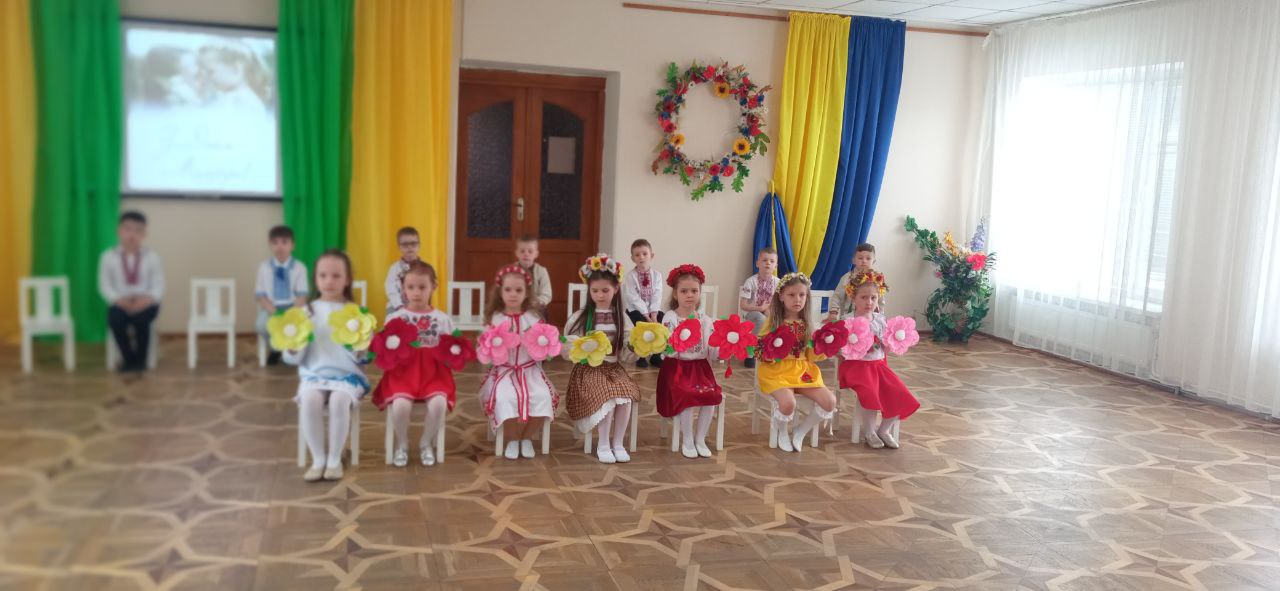 Подарунок
Дарувати радість
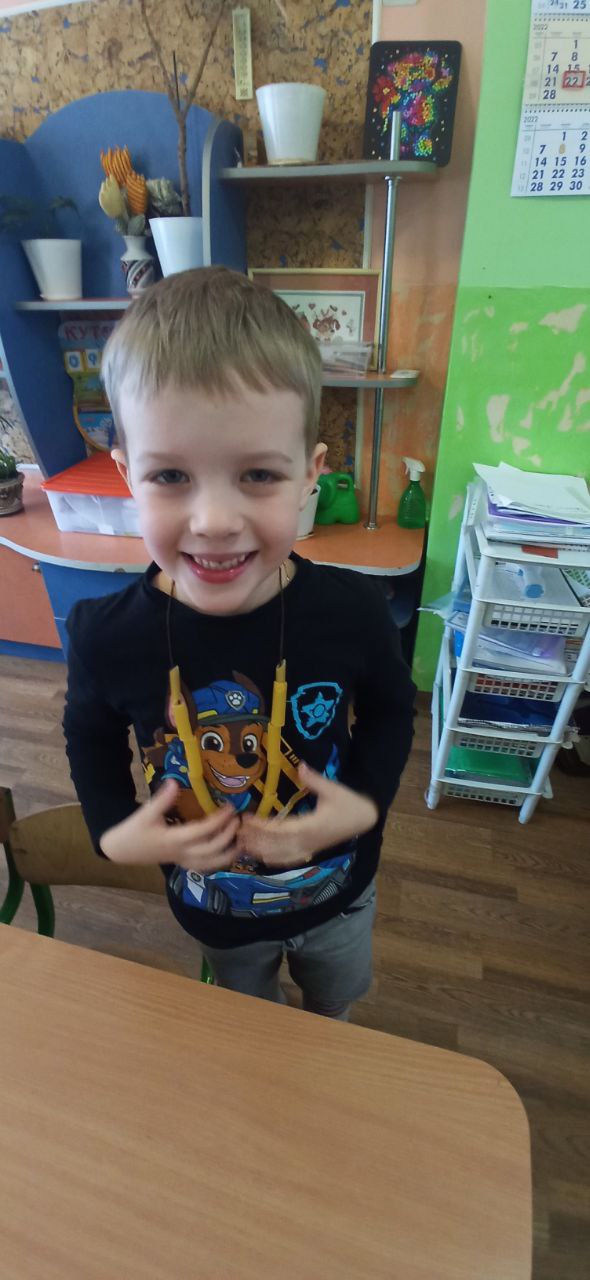 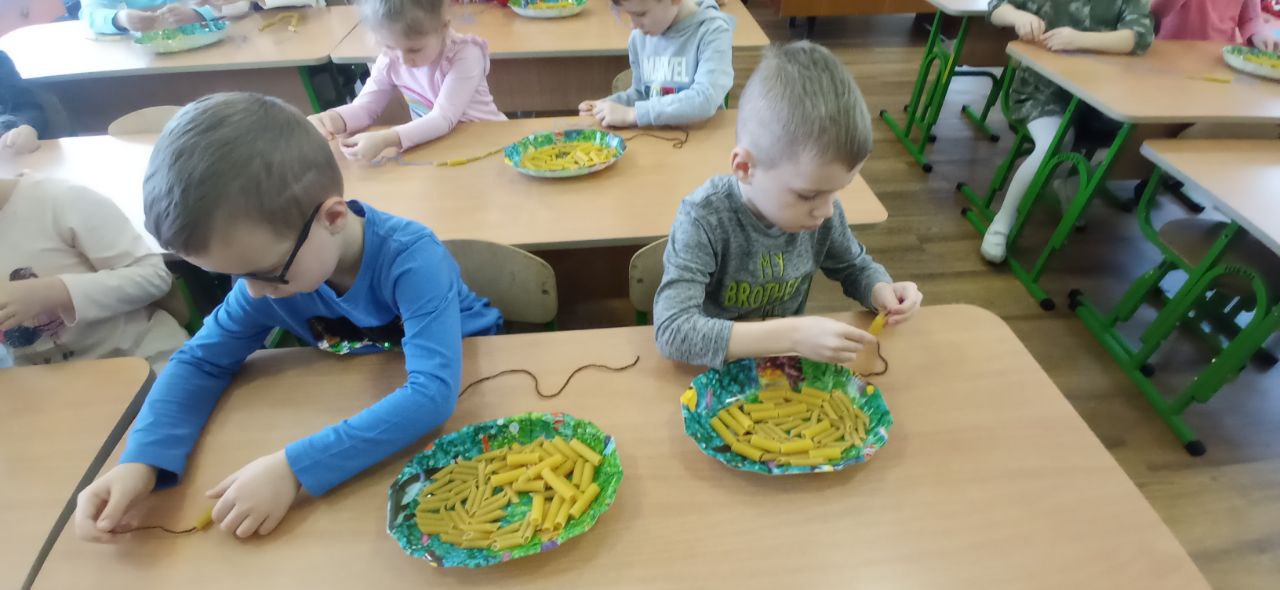 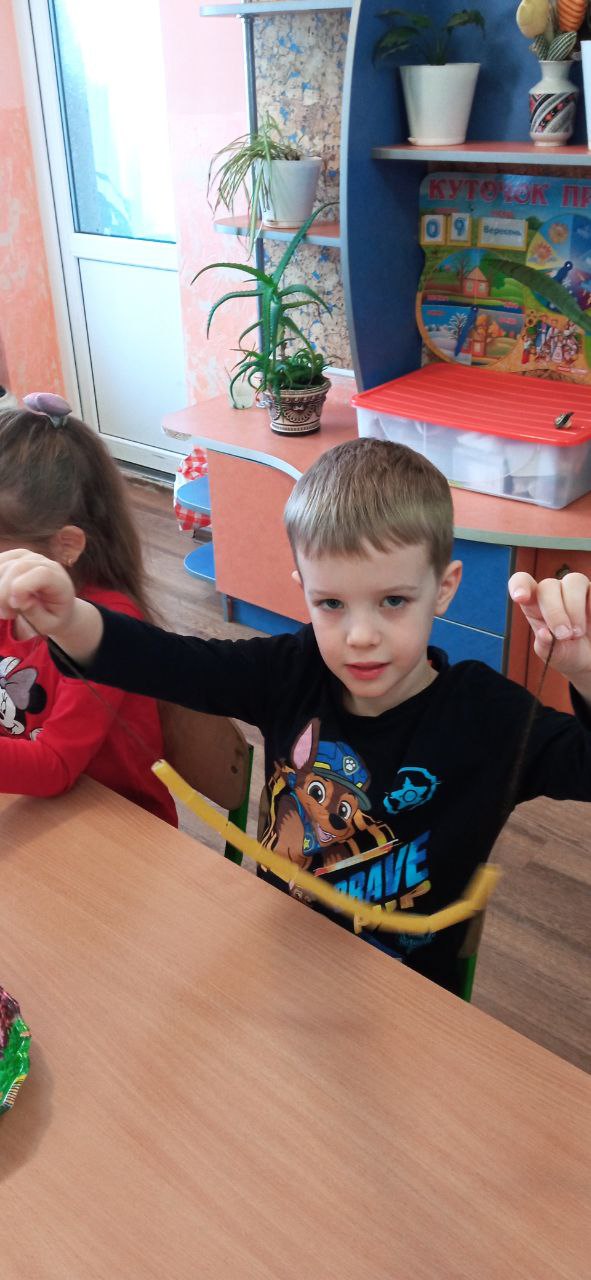 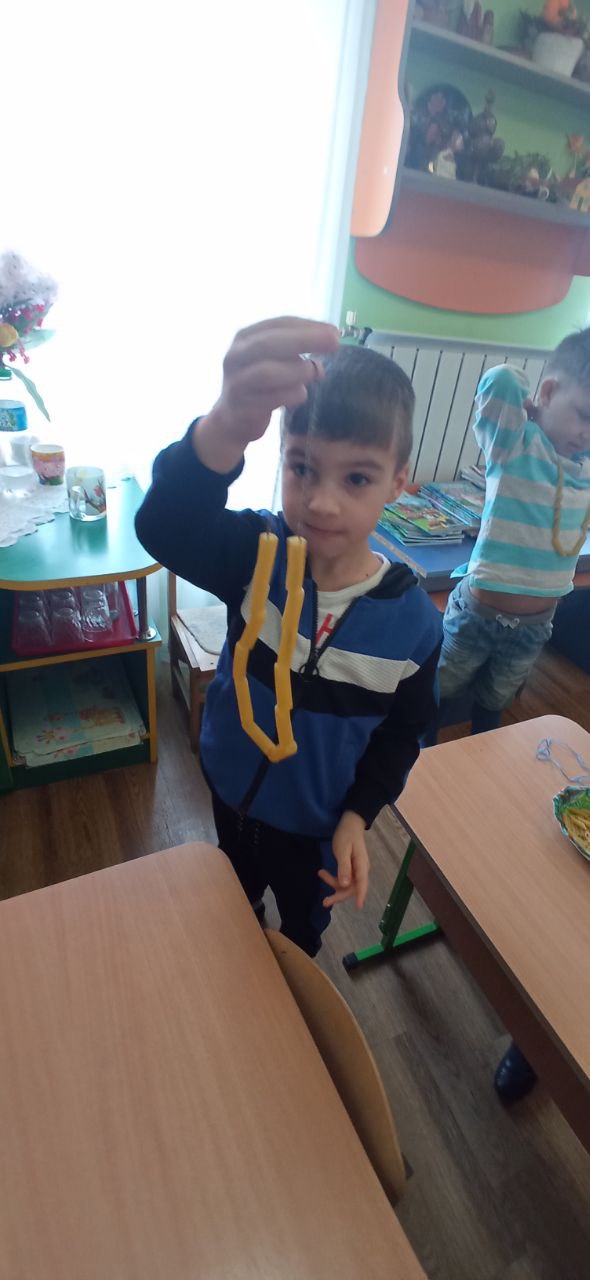 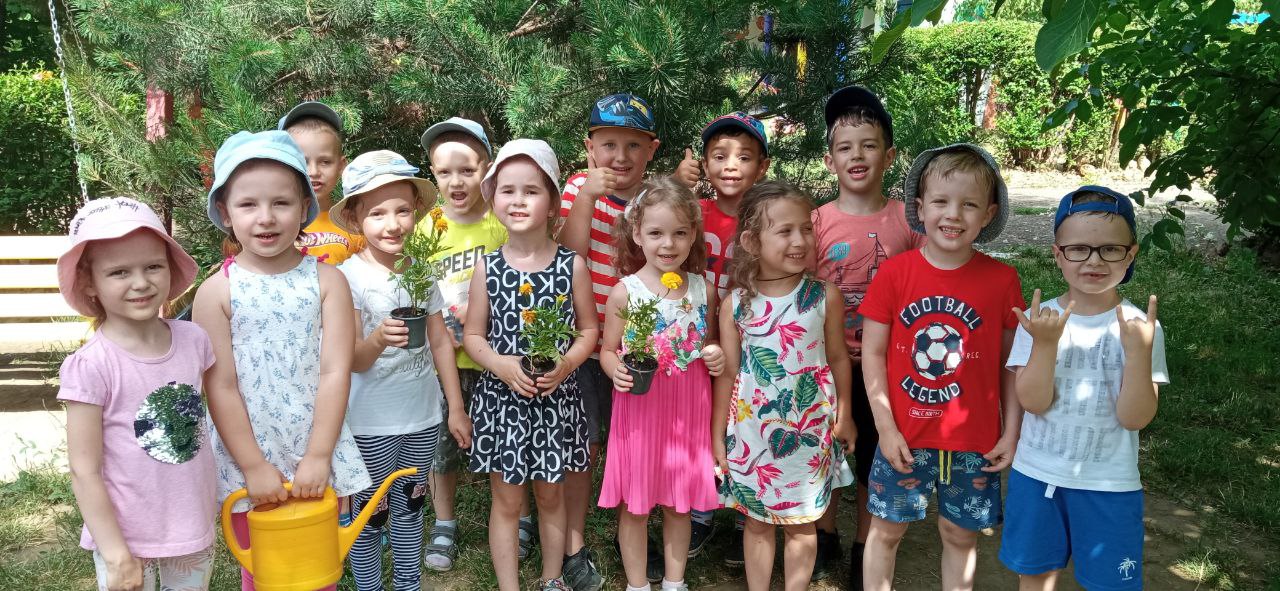 Література:

1.Н. Гавриш, О. Саприкіна, О. Пометун ДОШКІЛЬНЯТАМ – ОСВІТА ДЛЯ СТАЛОГО РОЗВИТКУ НАВЧАЛЬНО-МЕТОДИЧНИЙ ПОСІБНИК ДЛЯ ДОШКІЛЬНИХ НАВЧАЛЬНИХ ЗАКЛАДІВ.-Д: «Ліра», 2014-с.120. 
 2. Безсонова О. Мотивація до дії як основа формування сталого способу життя. // Вихователь – методист – 2019-№7 с. 35-38.Вересов М.М. Основи гуманістичного підходу до екологічного виховання старших дошкільників. // Дошкільне виховання – 2003 - №7. С. 39-433.Гавриш Н. Дошкільнятам – освіта для сталого розвитку. Д.: «Ліра», 2015-с.120.4.Гавриш Н. Діємо разом: навчально-методичний посібник. Д: «Ліра», 2017-с.128.5.Гавриш Н. Маленькі люди великого світу.-К.:2016 - с.95.6.Гавриш Н. Доля країни в руках її маленьких громадян.: сталий розвиток.//Вихователь-методист-2019 - №9- с.41.7.Зацепіна В. Планета-наш спільний Дім.//Дошкільне виховання -1996 - №7 – с.29-36.8.Пометун О. Освіта для сталого розвитку дошкільників, або як організувати роботу з дітьми //Вихователь – методист – 2019 - №7-с.39.9.Пометун О. Освіта для сталого розвитку.:поради педагогам – Вихователь-   методист – 2019 - №7- с.44.
Дякуємо за увагу!
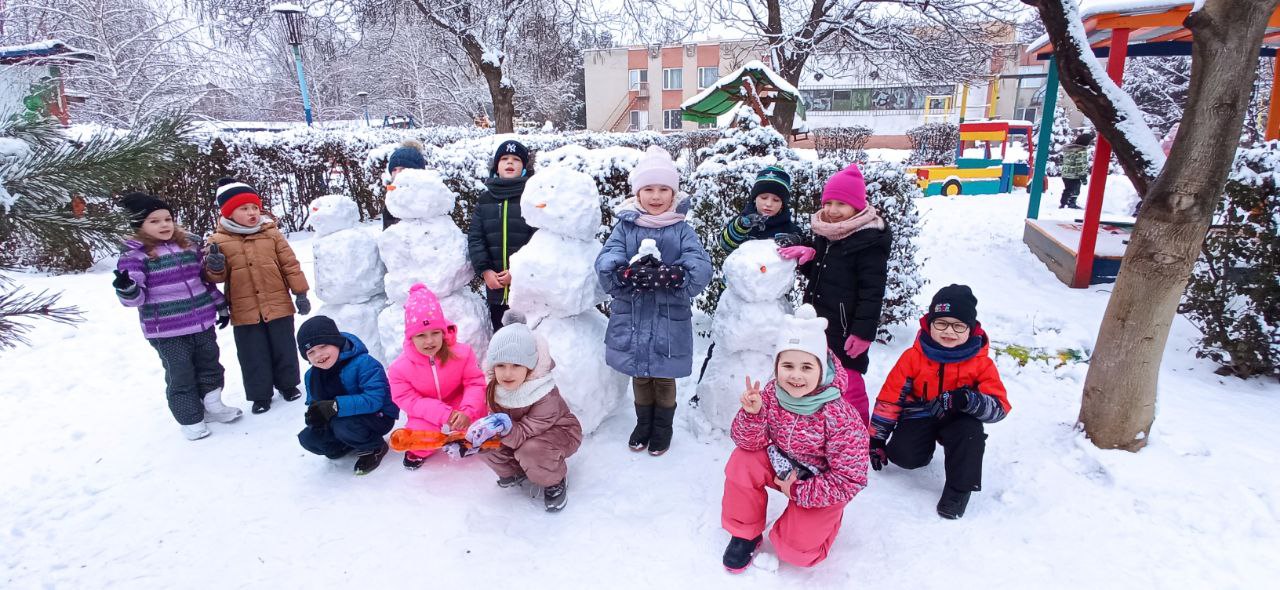